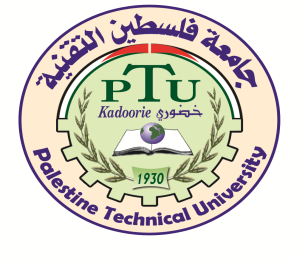 كلية الأعمال والاقتصاد
قسم العلوم المالية
مبادئ التمويل – السادس - الاستثمارد. محمد احمد سيد احمد
الفصل الصيفي: 2024-2023
المحاضرة الثانية : 2024-08-26
ثانياً: تحليل وتقييم الأوراق المالية Analysis Security & Valuation
تتطلب الخطوة الثانية في عملية الاستثمار القيام بتحليل أكبر عدد ممكن من الأوراق الماليـة وتقييمها بشكل إفرادي، والتي يتم اختيارها من تلك التي رشحت من الخطوة السابقة لدخول محفظـة المستثمر، وستنتهي هذه الخطوة بتحديد أدق لتلك الأوراق التي سيتم اختيارها من التي ستستبعد. وهناك مدخلان أو أسلوبان رئيسيان يمكن استخدامهما في عملية التحليل وهما:
أ. مدخل التحليل الأساسي Fundamental Analysis :
ينطلق المحللون الذين يستخدمون هذا الأسلوب في التحليل من التأكيد على وجود قيمة حقيقية أو جوهرية للورقة المالية (Intrinsic  Value ) وهم يحاولون اكتشاف هذه القيمة من خلال تحليلهم للإطار الخاص بالعوائد والمخاطر لهذه الورقة المالية.
يمكن الوصول للقيمة الحقيقية لورقة ماليـة بخصم جميع التدفقات النقدية التي يتوقع المستثمر الحصول عليها من هذه الورقة، وذلك بمعدل خصم مناسب للوصول إلى قيمتها الحالية، والتي تساوي القيمة الحقيقية.
المحللين الأساسـيين (الذين يستخدمون هذا الأسلوب في التحليل)، يهتمون بتقدير حجم التدفقات النقدية المتوقع اسـتلامها، وتوقيت الحصول على هذه التدفقات، ومن ثم حساب القيمة الحالية لهذه التدفقات باستخدام معـدل أو معدلات خصم مناسبة .
 تساوي معدل العائد المطلوب من قبل المستثمر للاستثمار في مثل هذه الورقة المالية، ويعكس هذا المعدل درجة المخاطرة المرتبطة بالورقة المالية والعائد الذي يمكن تحقيقه على استثمارات منافسة في السوق.
ولأجل تقدير قيمة التدفقات النقدية وتوقيتها (التي تعتمد على القوة الايرادية للمنشأة فـي حالـة الأسهم العادية)، فإن المحللين الأساسيين يهتمون بدراسة ثلاث مجموعات من المعلومات وتحليلها وهي: 
أ- تحليل المعلومات المتعلقة بالوضع الاقتصادي العام Economic Analysis 
التي يمكـن أن يكون لها تأثير على أسعار الأسهم، ومن بين المتغيرات التي يجب متابعتهـا بهـذا الصـدد: 
1- الدورات الاقتصادية.
2- عرض النقد.
3- اتجاه الناتج الإجمالي.
4- هيكل أسعار الفوائد.
5- نسب التضخم، والعديد من المتغيرات الاقتصادية الأخرى.
ب. تحليل الصناعة أو القطاع الذي تنتمي إليه الشركة Industry Analysis
ومن العوامل التي تؤخذ بالاعتبار في تحليل الصناعة: 
1- الظروف التنافسية في الصناعة.
2- الظروف الخاصة بالقوى العاملة في الصناعة.
3- سلوك الحكومة تجاه الصناعة.
4- المرحلة التي تمر فيها الصناعة بالنسـبة لدورة حياتها: هل هي مرحلة بداية أم مرحلة نمو وتوسع أم مرحلة استقرار ونضج أم مرحلة تراجع.
ج. تحليل الشركة مصدره الأسهم Company Analysis
1- لمعرفـة كيفيـة تأثرهـا بـالظروف الاقتصادية العامة أو بظروف الصناعة التي تنتمي إليها.
2- لمعرفة مدى كفاءة إدارتها في 
استغلال أصولها.
تحقيق عائد مرضي لمالكيها.
تحقيق النمو في أرباحها.
سياسة توزيـع الأرباح التي تتبعها.
مستوى الدين الذي تستخدمه، وغير ذلك من المؤشرات . 
يحصل المحلل المالي على المعلومات التي تتعلق بالشركة إما من مصادر من داخل الشركة نفسها عن طريق البيانات المالية المنشورة.
 أو من خارج الشركة، وهي معلومات توفرها المؤسسات الاستثمارية والاستشارية عن الشركة. 
بعد القيام بالتحليلات السابقة والتوصل للقيمة الحقيقية للورقة المالية، يقوم المحلل الأساسـي بمقارنة القيمة التي توصل إليها بالقيمة السوقية للورقة المالية بحثاً عن تلك الأوراق التـي يختلـف سعرها السوقي عن قيمتها الحقيقية
 وبالتالي تشكل هدفاً محتملاً لاتخاذ قرار بالبيع أو بالشراء.
 فـإذا كان السعر السوقي للورقة المالية أقل من قيمتها الحقيقية Undervalued فإن هذا يولد لدى المستثمر دافعاً لشراء الورقة سعياً لتحقيق مكاسب رأسمالية، وإذا كان السعر السوقي للورقة المالية أعلى مـن قيمتها الحقيقية Overvalued فإن هذا يولد دافعاً لبيع الورقة إذا ما كان يمتلكها. أما إذا كان السعر السوقي مساوياً للقيمة الحقيقية فإن الورقة تعطي عائداً يكفي فقط لتعـويض المستثمر عن المخاطر التي سيتحملها.
 إن قرار المستثمر بالبيع او الشراء اعتماداً على التحليل الأساسي، يكمن في اعتقاده بأن السوق سيعمل على تصحيح السعر للورقة غير المسعرة بشكل سليم في الوقت الحالي، ليصبح السعر مساوياً للقيمة الحقيقية للورقة المالية، وبالتالي سيحقق المستثمر أرباحاً رأسمالية عند ذلك.
ب . مدخل التحليل الفني Technical Analysis :  
يحاول المحللون الذين يعتمدون هذا الأسلوب التنبؤ بالأسعار المستقبلية عن طريـق دراسـة سلسلة أو عدة سلاسل من الأسعار الماضية للسهم أو للسوق ككل.
 وربما بعض المعلومات الأخـرى كحجم التداول على السهم.
ومحاولة اكتشاف اتجاهات عامة تتكرر في حركة سعر السهم.
 ومن ثـم تدرس الأسعار الحالية في السوق، لمحاولة معرفة إذا ما كانت حركة الأسعار الحالية مشابهة لاتجاه سابق في هذا السعر، وبالتالي محاولة توقع سعر معين في المستقبل.
إن الفرض الأساسي الذي يعتمد عليه المحللون الفنيون:
 هو أن حركات الأسعار الماضية تكرر نفسها، وبالتالي فإن ما حدث بالماضي سيحدث في المستقبل أيضاً. 
لا يهتم المحلل الفني بالبحث عن قيمة حقيقية للورقة المالية لتفسير تغيرات الأسعار، لأنه يعتقد أن قوى العرض والطلب في السوق هي التي تحدد أسعار الأوراق المالية وأحجام التداول بهـا.
 وأن هذه القوى تتأثر بعوامل عدة، بعضها منطقي وبعضها نفسي وغير منطقـي. 
فالمعلومـات الجديـدة والمزاج العام في السوق والآراء والتخمينات الجيدة أو السيئة كلها تؤثر على قوى العرض والطلـب وبالتالي على أسعار الأسهم. 
ويعتقد المحلل الفني أن هذه العوامل مهما كان سببها تؤثر بطريقة او بأخرى لبعض الوقـت، 
لذلك يمكن ملاحظتها وتتبعها ومعرفة إذا ما كانت أسعار الأوراق المالية في طريقهـا للصـعود أو الهبوط، ومقدار هذا الصعود أو الهبوط الذي يمكن تقديره من التحركات الماضية لسعر السهم.
 وهناك العديد من أدوات التحليل التي يستخدمها المحللون الفنيون ومعظمها على شكل رسومات بيانية تبـين حركة الأسعار وأحجام التداول.
إن التحليل الفني يعتبر مكملاً للتحليل الأساسي وقد يسـاعد فـي تعزيـز الاستنتاجات التي تم التوصل إليها في التحليل الأساسي.
في الوقت الذي يساعد فيه التحليل الأساسي على توقع العائد لفترة الاقتناء لسهم معين والمخاطرة المصاحبة، لعدم تحقق هذا العائد، فـإن هـذه الأرقام لا تساعد وحدها على اتخاذ قرار البيع أو الشراء.
 لذلك يساعد التحليل الفني في تحديد توقيت Timing اتخاذ قرار البيع أو الشراء. 
لا بد أن نشير أخيراً إلى وجود فئة ثالثة من المستثمرين وهم المدافعون عن نظريـة كفـاءة السـوق Efficient Market Advocators ، وهؤلاء يقفون في الاتجاه المعاكس تماماً للمحللـين الفنيين.
 فهم يعتقدون أنه لا يمكن توقع الأسعار المستقبلية من معلومات تاريخية، فالأسعار السـوقية تعكس جميع المعلومات المتوفرة للمتعاملين في السوق.
أي تغير في السعر هو مستقل تماماً عن أي معلومات سابقة عن الشركة. 
إن هذا يتضمن أن الأوراق المالية مسعرة بشكل حقيقي وسليم (أو على الأقل ليست بعيدة عن سعرها الحقيقي).
 أي أن السعر السائد في السوق هو ما يساويه السهم فعلاً، لذلك ليس هناك حاجـة للبحث عن السعر الحقيقي للسهم.
ثالثاً: تشكيل محفظة الاستثمار Portfolio Construction
هذه الخطوة تتضمن تحديد الأصول التي سنستثمر بها، وكم حجم الاستثمار في كل أصل منها منسوباً إلى الحجم الكلي للأموال التي ننوي استثمارها أو ما يسمى بالوزن النسبي للاستثمار في كل أصل. 
الهدف من تشكيل محفظة الاستثمار هو تخفيض المخاطر الكلية التي يتعرض لها المسـتثمر عن طريق تنويع الاستثمارات، أي توزيع الأموال المستثمرة على أكثر من مجال وأكثـر مـن أداة استثمار وأكثر من قطاع إنتاجي.
 فمثلاً عندما نريد أن نختار عدداً من الأسهم يفضل الاستثمار مـثلاً في أسهم شركة مالية، وأخرى للخدمات، وثالثة للتعدين بدلاً من اختيار ثلاث شـركات ماليـة.
 لأن الظروف التي تؤثر على صناعة معينة لن تؤثر على صناعات أخرى مختلفـة، فيصـبح بالإمكـان تخفيض المخاطر الكلية التي يتعرض لها المستثمر.
من العوامل المهمة عند اختيار الاستثمارات مراعاة وجود علاقة ارتباط عكسية بين عوائـد الاستثمارات الداخلة في المحفظة أو على الأقل أن تكون علاقة الارتباط الموجبة ضعيفة ما أمكـن، لأن هذا من العوامل الرئيسية التي تساعد على نجاح سياسة تنويع المحفظة.
رابعاً: مراجعة وتقليب المحفظة Portfolio Revision
هذه الخطوة تتضمن إعادة تطبيق الخطوات الثلاثة السابقة بشكل دوري، وذلـك لإجـراء أي تغييرات على تشكيلة المحفظة:
بيع بعض الاستثمارات وشراء أخـرى.
 أو تغييـر الـوزن النسـبي للاستثمارات في أصل معين، وذلك نتيجة تغير في أولويات وأهداف المستثمر.
أو بسبب أن بعـض الاستثمارات التي كانت جذابة للاستثمار سابقاً لم تعد كذلك، وبعضها لم يكن مناسباً للاستثمار وأصبح نتيجة تغير الظروف مناسباً. 
خامساً: تقييم أداء المحفظة Portfolio Evaluation
الخطوة الأخيرة تتضمن التقييم الدوري لأداء المحفظة ليس فقط بالنسبة للعائد الذي حققته.
 بل أيضاً من حيث المخاطرة التي تحملها المستثمر لتحقيق هذا العائد.
 وتعتبر عملية التقييم بمثابة تغذيـة راجعة لإدارة المحفظة، لأجل تحسين الأداء مستقبلاً.